DDR Museum
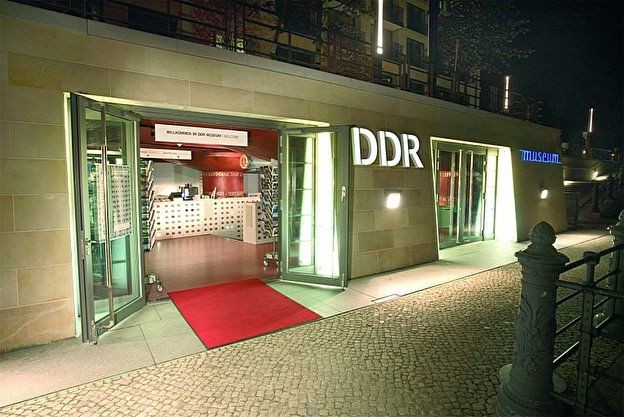 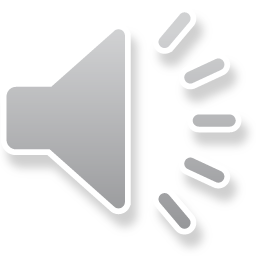 Wo ist es:
-Es ist ein Museum im Zentrum von Berlin, im Regierungsviertel der  DDR.
Es liegt auf dem Fluss Sprea, vor dem Berliner Dom.
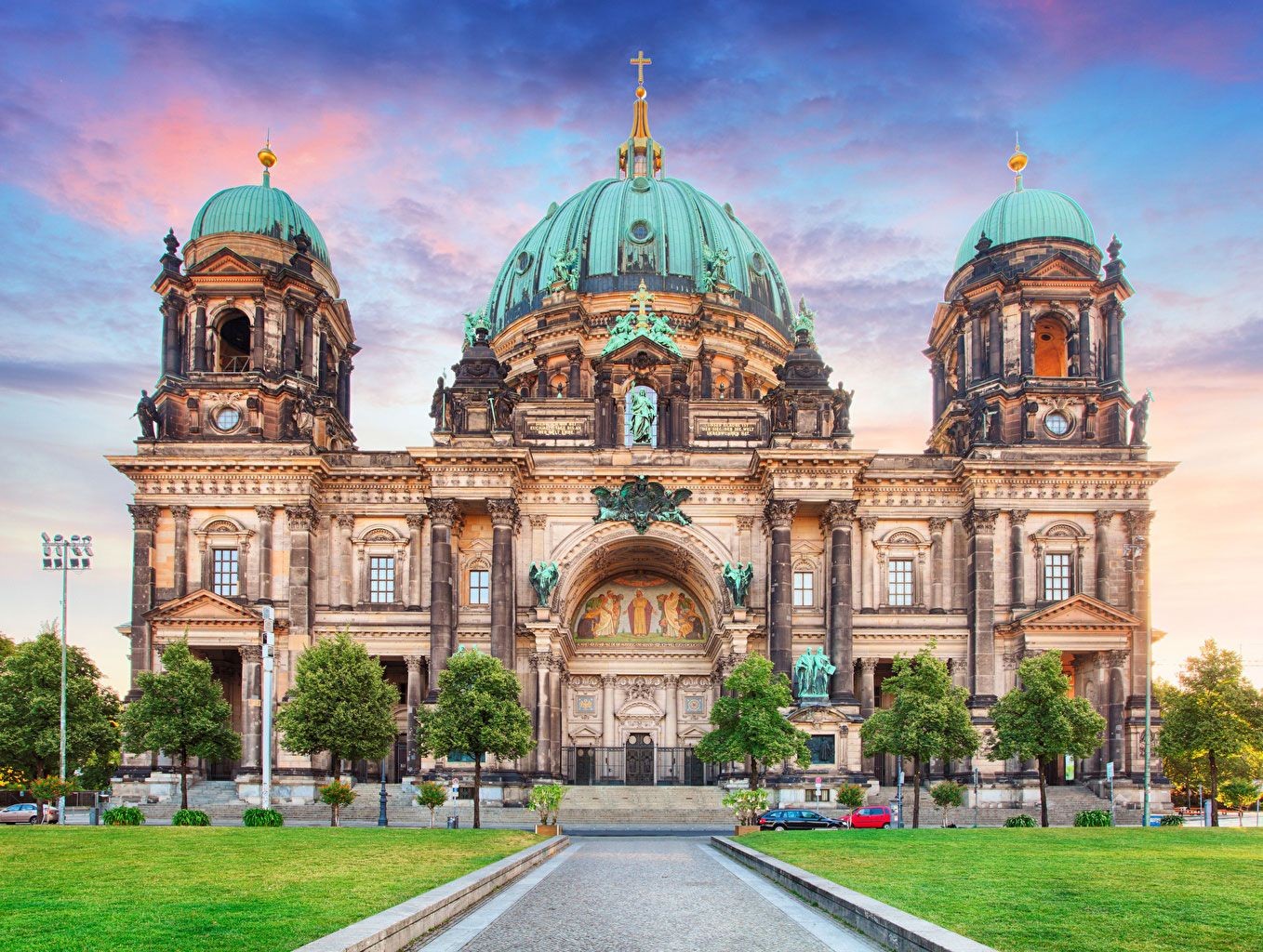 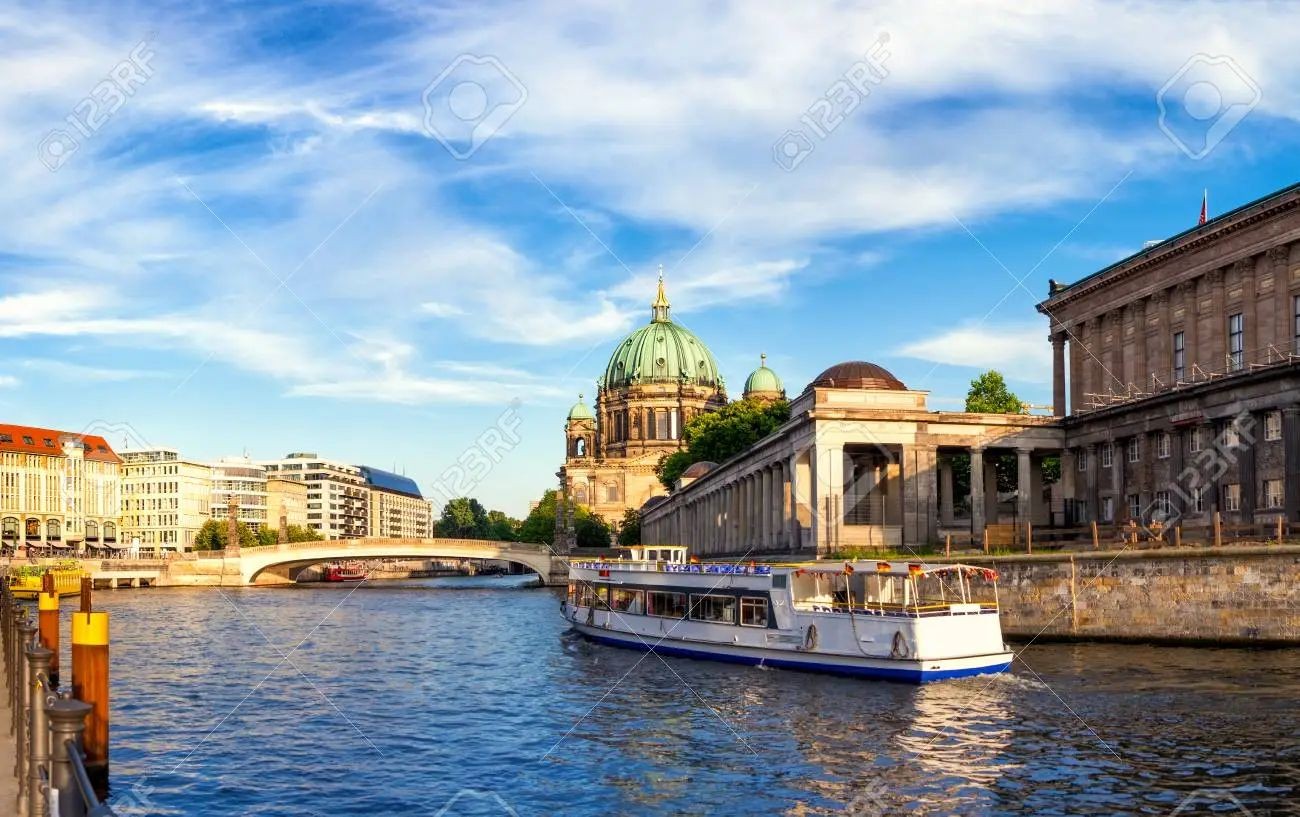 Was ist es:
Es ist ein Museum in Berlin. Seine Ausstellung zeigt das Leben in  Ostdeutschland.
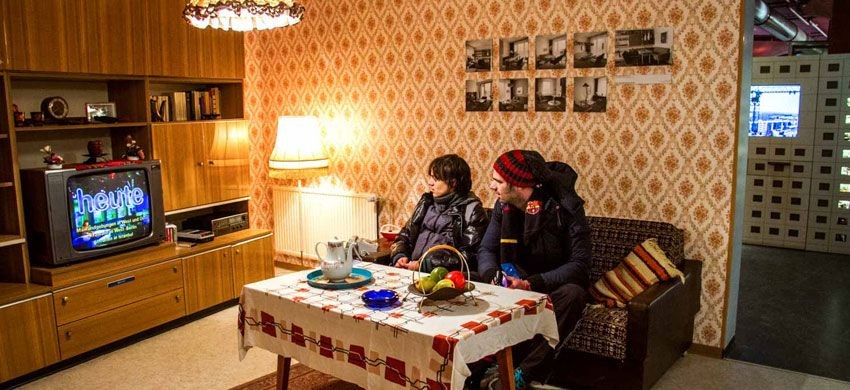 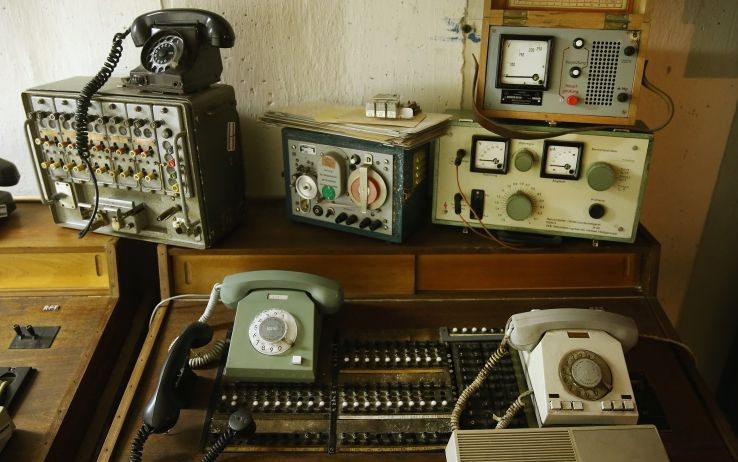 Wann es ist gebaut:
Es hat am 15. Juli 2006 als privates Museum eingeweiht .
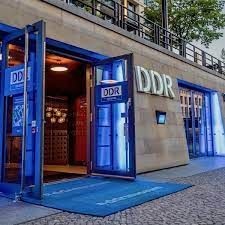 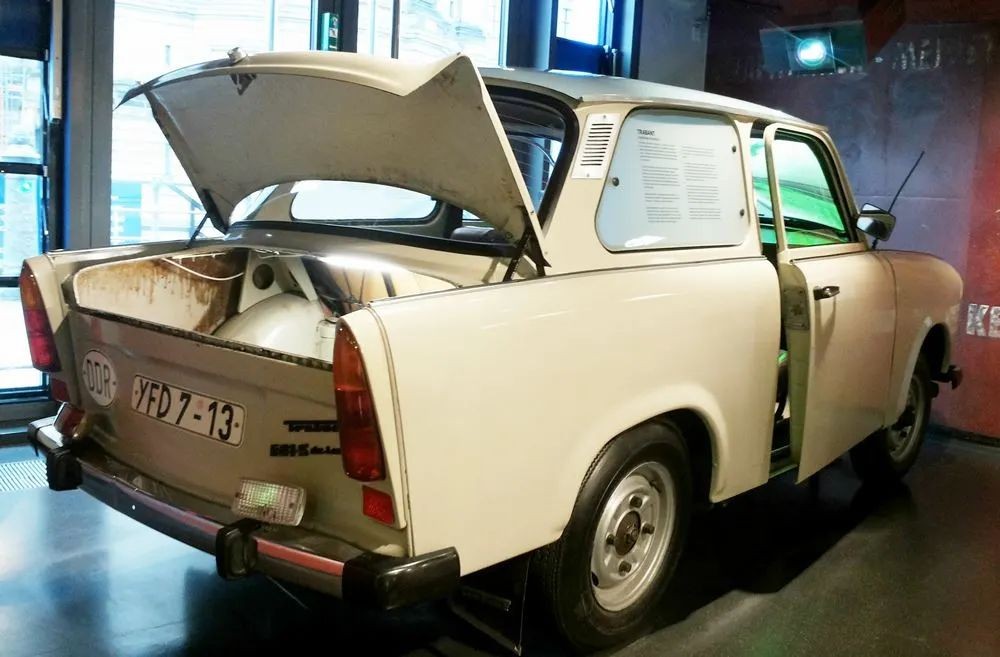 Wer hat es gebaut:
Das Museum hat  von Peter Kenzelmann aus Freiburg  gestaltet. Der Manager ist jetzt Gordon Freiherr.
Wann zu besuchen?
Du kannst das Museum besuchen:
von Montag bis Sonntag: von 10:00 bis 20:00
Am Samstag: von 10:00 bis 22:00
Was kӧnnen Touristen sehen:
Touristen kӧnnen die Häuser und Gegenstände typisch für die  Vergangenheit besuchen.
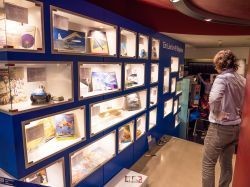 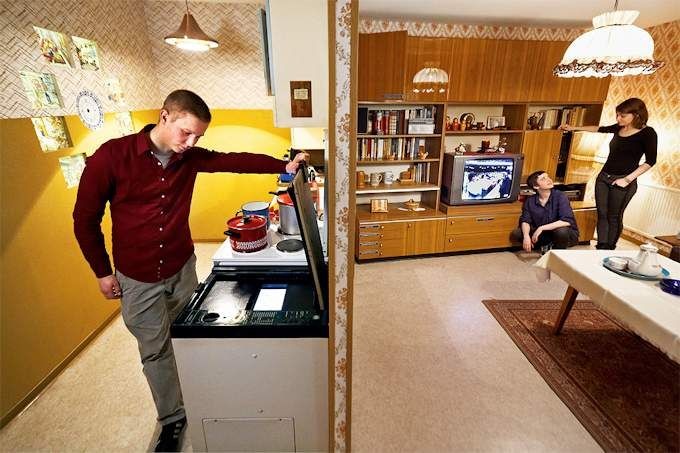